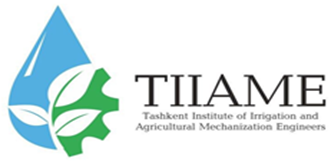 O`ZBEKISTON RESPUBLIKASI OLIY TALIM, FAN 
VA INNOVATSIYALAR VAZIRLIGI

«TOSHKENT IRRIGATSIYA VA QISHLOQ XO’JALIGINI MEXANIZATSIYALASH MUHANDISLARI INSTITUTI» MILLIY TADQIQOT UNIVERSITETI XUZURIDAGI PEDAGOG KADRLARNI QAYTA TAYYORLASH VA ULARNING MALAKASINI OSHIRISH TARMOQ MARKAZI

«Suv xo’jaligi va melioratsiya» yo’nalishi

SUVNI TEJAYDIGAN SUG‘ORISH TEXNOLOGIYALARINI TUPROQ-IQLIM SHAROITI VA EKIN TURIGA QARAB TAKOMILLASHTIRISH

mavzu

professor I.A.Begmatov

TOSHKENT-2024 y.
Mavzuining nazariy va amaliy ahamiyati
Modulning nazariy va amaliy ahamiyati shu bilan belgilanadiki, tadqiqot natijasida olingan xulosalar “Irrigatsiya va melioratsiya” fani bo`yicha tashkiliy xarakterga ega bo`lgan hujjatlarni ishlab chiqish uchun amaliy dastur bo`lishi mumkin. Olingan xulosa va bildirilgan takliflardan ta`lim muassasalari faoliyatida, zamonaviy qishloq xo`jalik mashinalari fanini o`qitishda va takomillashtirishda foydalanish mumkin.
Pedagogikada o’qitish metodlari
“Aqliy hujum” metodini qo`llaganda quyidagi eslatmaga rioya qiling.
-O`rtoqlarning fikrini xurmat qil;-Qancha fikr ko`p bo`lsa shuncha yaxshi;-Agar fikrlar takrorlansa ajablanma va jaxlingni chiqazma;-Boshqalar fikrini tanqid qilma; - Fikrlar ko`pligi yangi fikrni tug`ilishiga sabab bo`ladi;- Fikrlaringda bir oz shubha bo`lsa ham ularni aytishga harakat qil.1. Topshiriqni diqqat bilan o`qib chiqing.2. Fikrlarni tarmoqlashtirish jarayonida paydo bo`lgan fikrni yozing.3. Imlo xato va boshqa jihatlarga e`tibor bermang.4. Belgilangan vaqt tugamanguncha yozishni to`xtatmang, fikringizni jamlashga harakat qiling.
 5. Fikrlarni chegaralamang, ular o`rtasida aloqadorlikka e`tibor qarating.
“Aqliy hujum”  savollari:
Suv isrofgarchiligi deganda nimani tushunasiz?
Suv isrofgarchiligiga qarshi qanday tadbirlarini bilasiz?
Suv isrofgarchiligini oldini olishda nimalarga e`tibor berasiz?
Suv isrofgarchiligi va unga qarshi kurash tadbirlarining samaradorligi deganda nimani tushunasiz?
«Nima uchun?» sxemasi orqali – Suv isrofgarchiligiga qarshi kurash tadbirlari nima uchun kerak?
“Nima uchun” jadvali - muammoning dastlabki sabablarini aniqlash bo`yicha fikrlar zanjiri. Tizimli, ijodiy, tahliliy fikrlashni rivojlantiradi va faollashtiradi.
	Bilim oluvchilar “Nima uchun” sxemasini tuzish qoidasi bilan tanishadilar. “Nima uchun” so`rog`ini beradilar va chizadilar, shu savolga javob yozadilar. Bu jarayon muammoning dastlabki sababi aniqlanmagunicha davom etadi.
Nima uchun?» sxemasi
Nima uchun?
Nima uchun?
Nima uchun?
Nima uchun?
Suv
 isrofgar-
chiligiga
 qarshi 
Kurash
 tadbirlari
 nima
 uchun
 kerak?
Suvni
 iqtisod
 qilish 
uchun
Suv
 isrofgar
Chiligini
 kamayti
-ish
uchun
Suvni 
fil`tratsiyasi
 va 
bug`la
Nishini
 kamay
tirish,
 oqova 
Chiqarmas
lik 
 uchun
Suvdan
 oqilona 
foydala
nish 
uchun
Suv isrofgarchiligiga qarshi kurash tadbirlarini  “SWOT-tahlil” metodi
Metodning maqsadi: mavjud nazariy bilimlar va amaliy tajribalarni tahlil qilish, taqqoslash orqali muammoni hal etish yo`llarini topishga, bilimlarni mustahkamlash, takrorlash, baholashga, mustaqil, tanqidiy fikrlashni, nostandart tafakkurni shakllantirishga xizmat qiladi.
“SWOT-tahlil” metodi
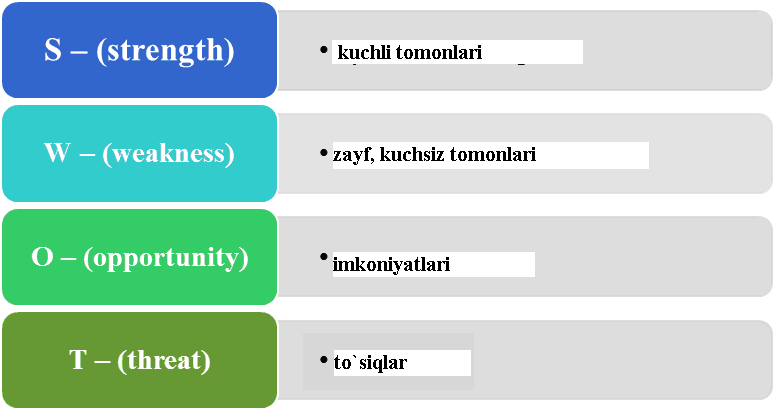 “SWOT-tahlil” metodi
“Assesment”  metodi
Metodning maqsadi:  mazkur metod ta`lim oluvchilarning bilim darajasini  baholash, nazorat qilish, o`zlashtirish ko`rsatkichi va amaliy ko`nikmalarini tekshirishga yo`naltirilgan.  Mazkur texnika orqali ta`lim oluvchilarning  bilish  faoliyati turli  yo`nalishlar (test, amaliy ko`nikmalar, muammoli vaziyatlar mashqi, qiyosiy tahlil, simptomlarni aniqlash) bo`yicha tashxis qilinadi va baholanadi.
Test1.Suv isrofgarchiligiga
           qarshi kurashda analitik usullardan foydalansa bo`ladimi ?	
ha bo`ladi.
B. Yo`q bo`lmaydi
S. Umuman qo`llanib bo`lmaydi
Muammoli topshiriq
Suv isrofgarchiligiga qarshi kurash tadbirlari notug`ri tashkil qilinsa qanday muammolar yuzaga kelishi mumkin deb o`ylaysiz, misollar keltiring.....
Tushuncha tahlili
Har qanday suv isrofgarchiligiga qarshi qóllaniladigan tadbir ózini iqtisodiy tomondan oqlay olishiga  izoh bering...
Amaliy ko`nikma
Kanallardagi suv isrofgarchiligini mustaqil ravishda aniqlang?
“Assesment”  metodi Tomchilativ sug’orish usuli mavzusi buyicha assesment topshiriq
“Suv isrofgarchiligiga qarshi kurash tadbirlari” mavzusi buyicha materiallar
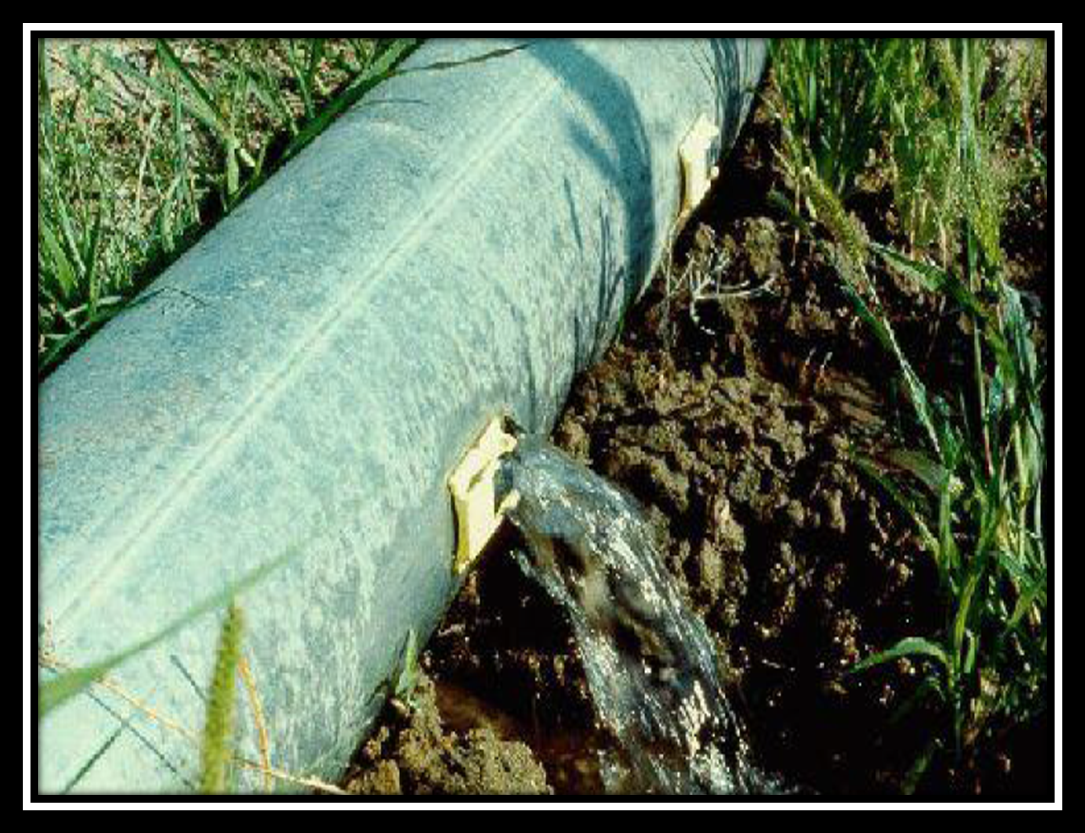 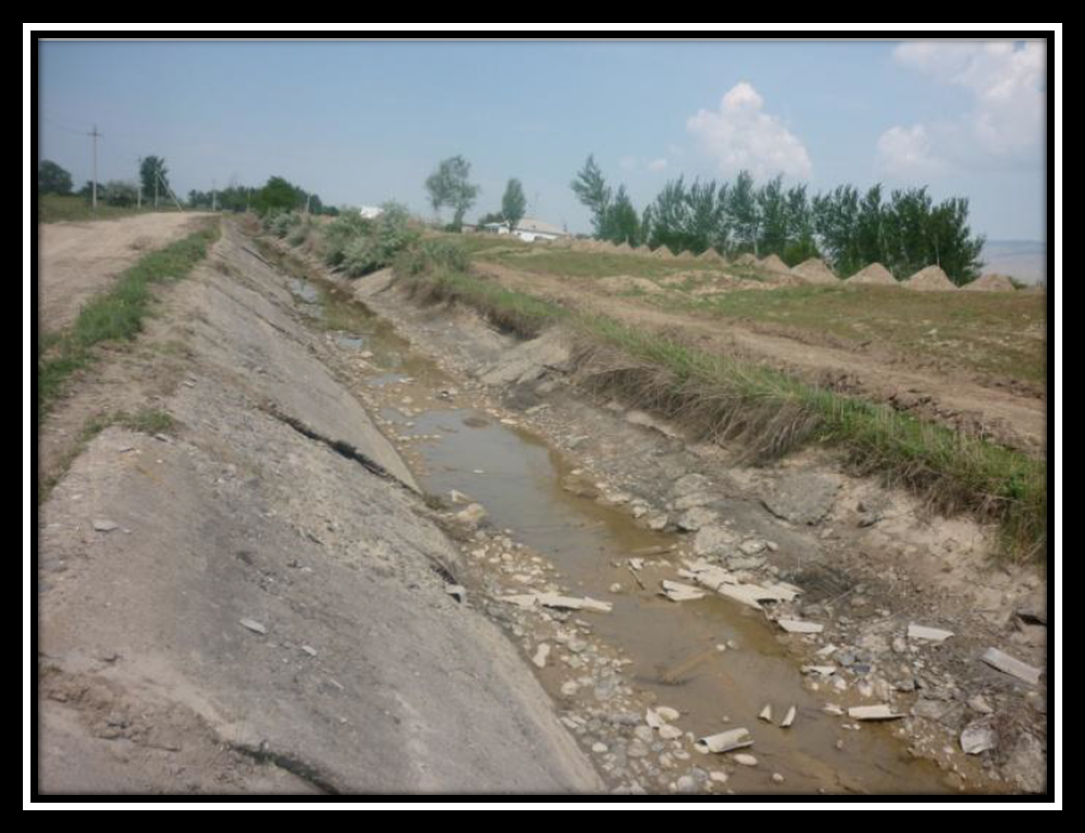 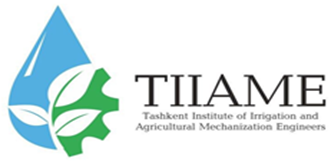 ETIBORINGIZ UCHUN RAXMAT !